08 октября 2021 года
ИТОГОВЫЙ ВЕБИНАР 
для участников сетевой группы учителей химии и биологии проекта «Образовательный лифт: ШНОР»
Руководитель СПГ: 
Клинова М.Н., отдел НМС ОО ЦНППМПР ИРО ПК
План вебинара
Представление результатов апробации ЕН-заданий в школах.
 Тематические направления представления результатов деятельности участников группы на региональной конференции (25.11.2021). 
 Статистические данные по учету работы педагогов в составе СПГ
ВСПОМНИМ, 
каким было задание 
к сегодняшнему мероприятию
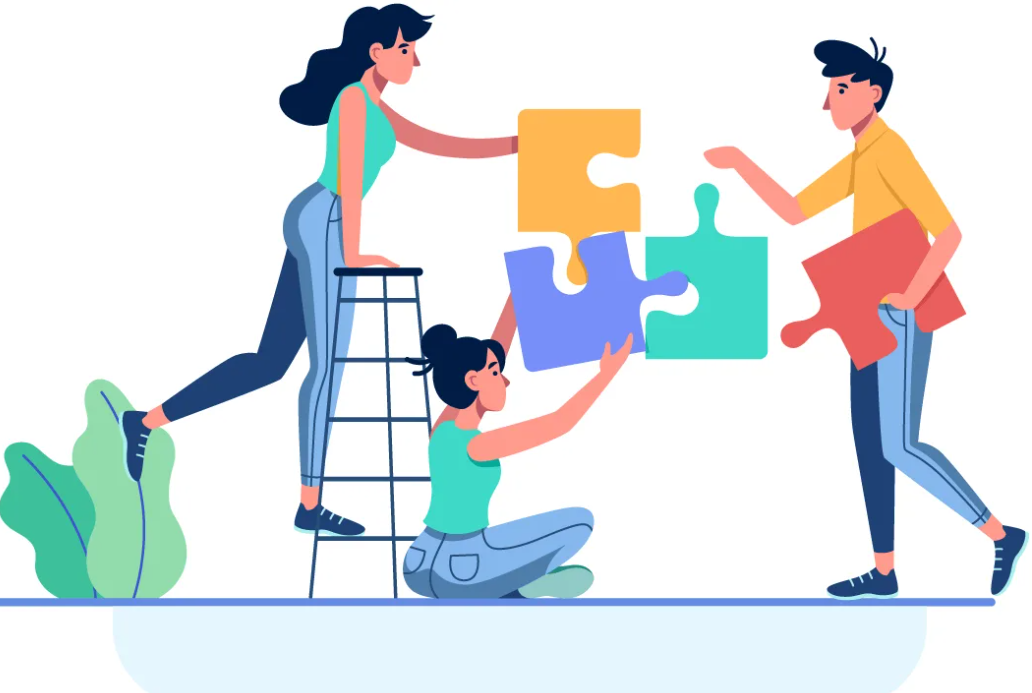 ТЕХНИЧЕСКОЕ ЗАДАНИЕ
к 04 октября 2021 года
1. Откорректировать материалы в соответствии с техническими требованиями (см. слайд № 8 данной презентации).
2. Провести апробацию разработанного комплекта заданий на обучающихся одного любого класса своей школы (или сборной группы).  
Обратите внимание: возрастной ценз для участников апробации педагог выбирает самостоятельно, сообразно содержанию заданий; апробация может быть проведена в онлайн-режиме (через сервисы онлайн-опросов, анкет); обучающихся должно быть не менее 5-10 человек. Каждый уточняющий вопрос школьников по работе д. б. зафиксирован педагогом!
3. Проанализировать результаты апробации комплекта заданий, занеся данные в шаблон (см. далее).
4. При необходимости: откорректировать формулировки заданий, инструменты проверки – содержание ответов в критериях, назначаемые баллы и т.п.
5. Отправить анализ апробации и скорректированную работу до 04 октября 2021 г на электронную почту руководителя группы.
Красным шрифтом приведены примеры заполнения
Представление результатов апробации ЕН-заданий в школах
12
12
13
220
комплектов заданий
школ
учителей
обучающихся
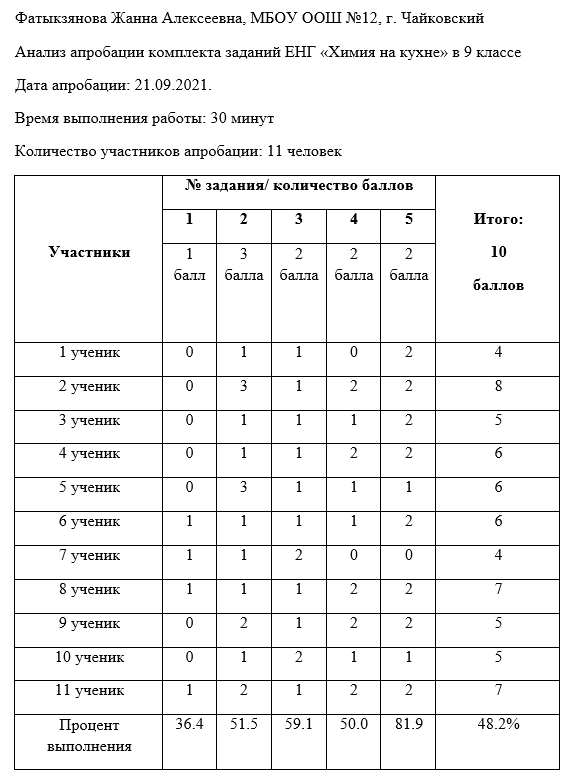 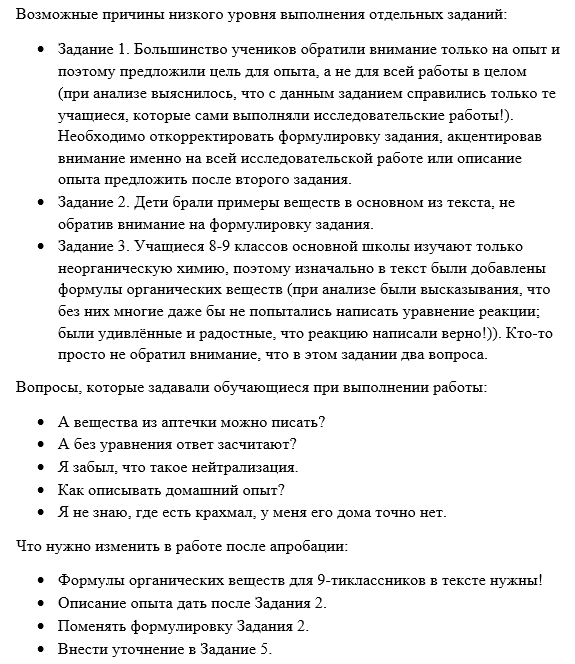 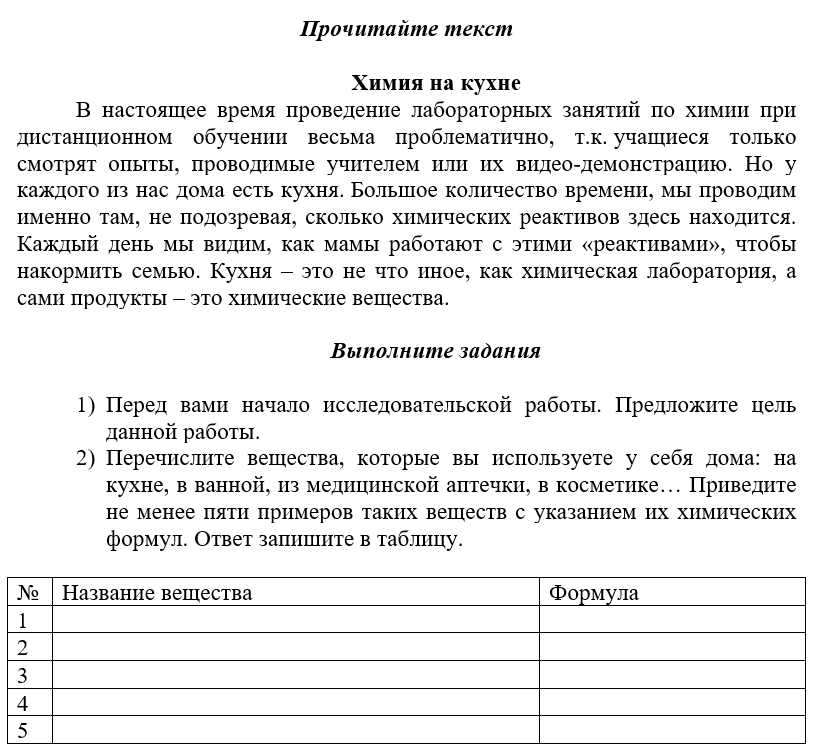 Возможно для более четкого понимания школьниками смысла задания, нужно минимально изменить формулировку? Например, написать: 
«Текст выше – это начало исследовательской работы»
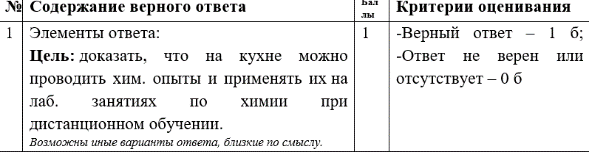 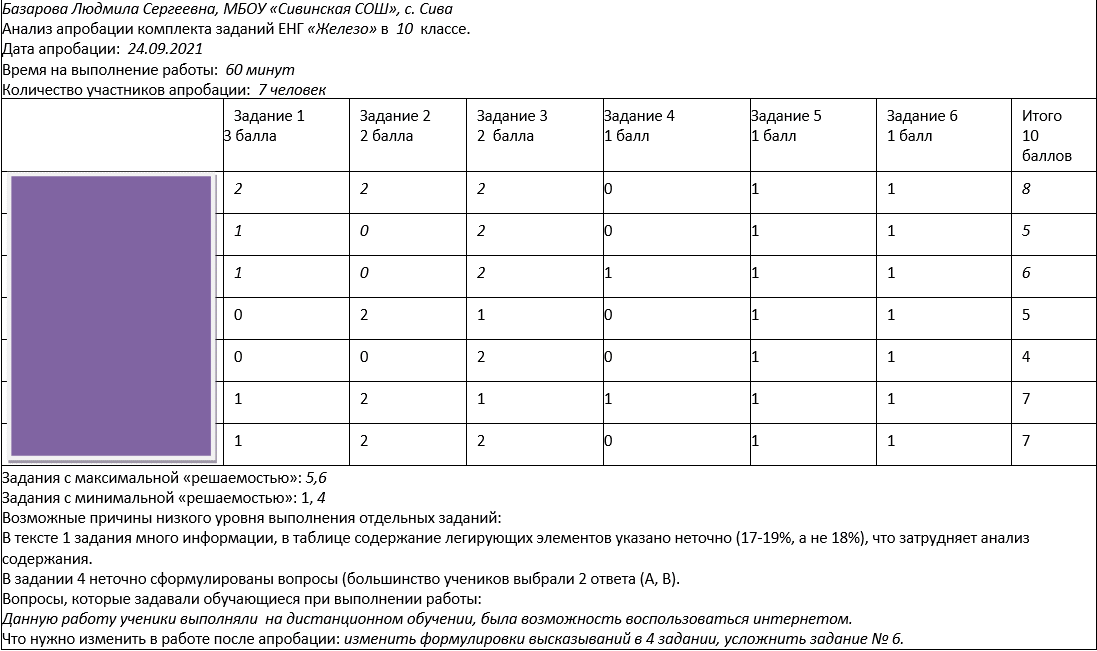 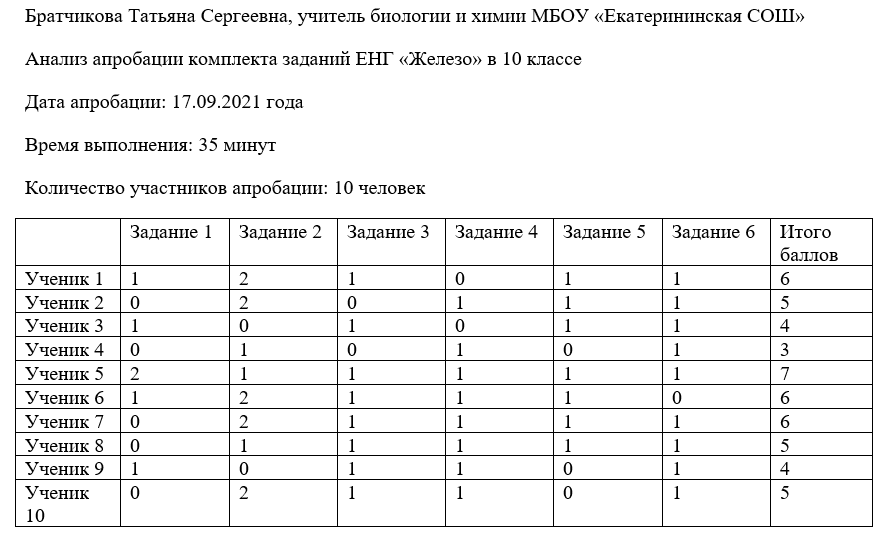 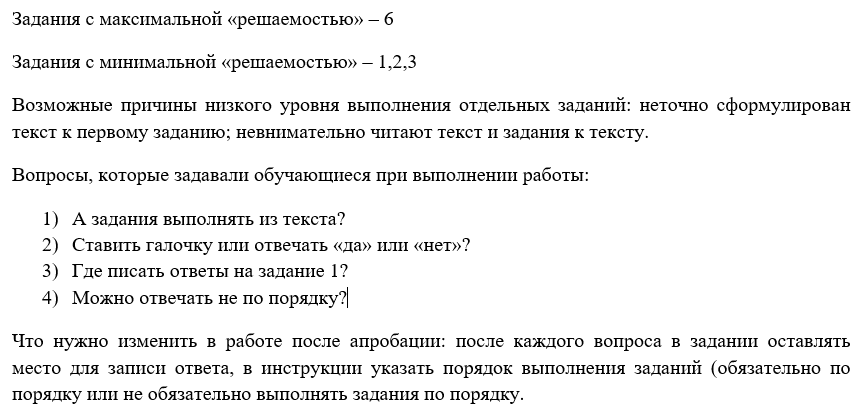 Перед данным заданием есть текст (достаточно большой). Есть ли необходимость приводить весь объем текста для выполнения задания 1?
В таблице нужно поправить ее «шапку», изменить данные по Cr
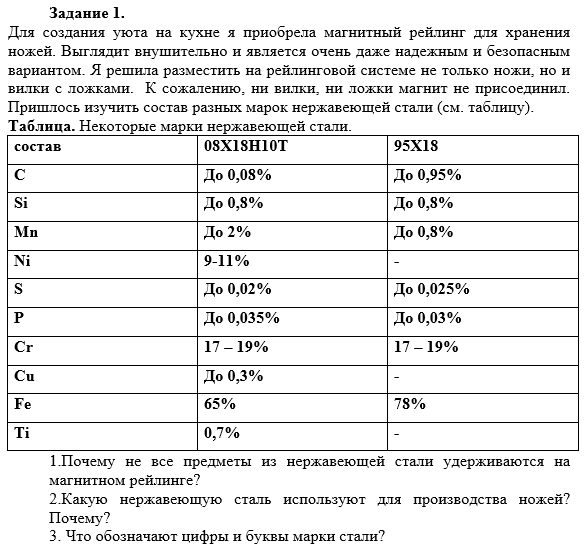 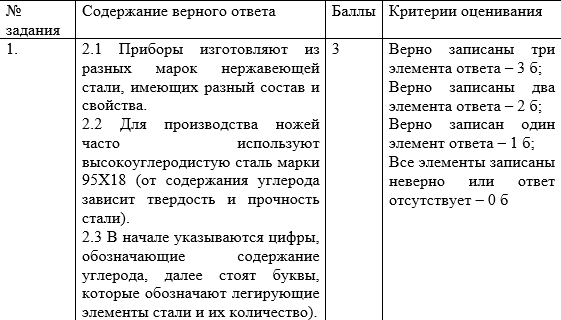 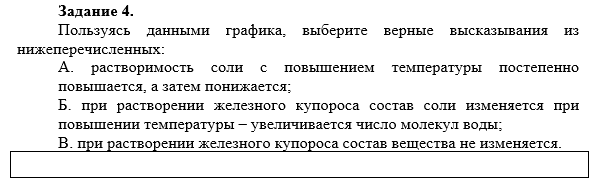 Формулировка задания не изменена (???)
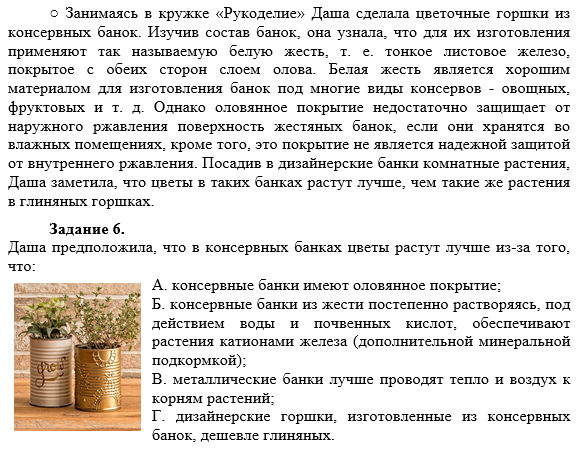 Возможно, требуется не усложнение задания, о котором написал автор после апробации, а переформулирование самого вопроса. Или, все-таки, изменение задания, но, например, на такое, в котором потребуется самостоятельное выдвижение гипотезы
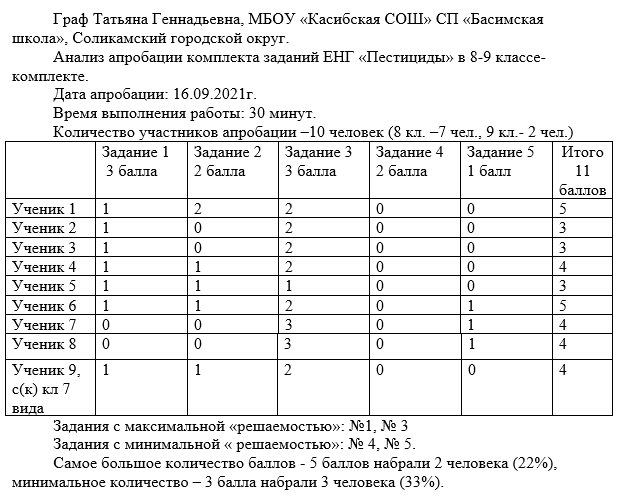 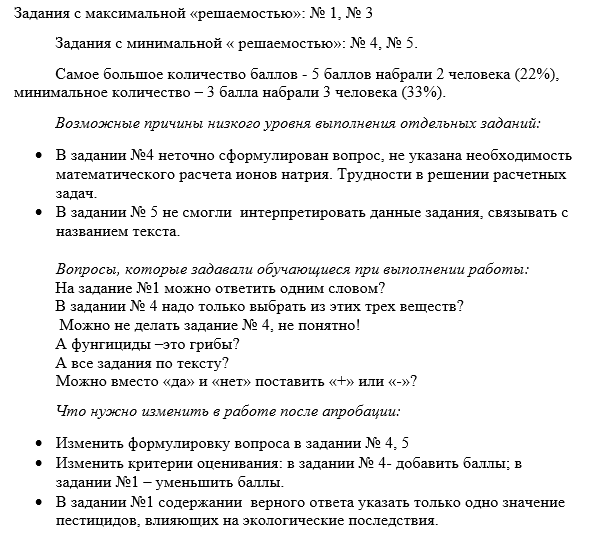 Автор переработал многие задания! Возможно, в задании 5 не нужно указание на «используя сведения из текста» (тест находится далеко – в самом начале). Или можно задание 5 поставить раньше – например, 3-м по счету
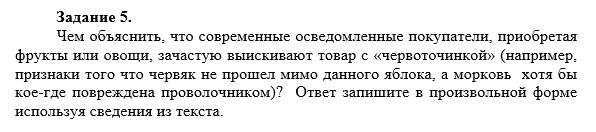 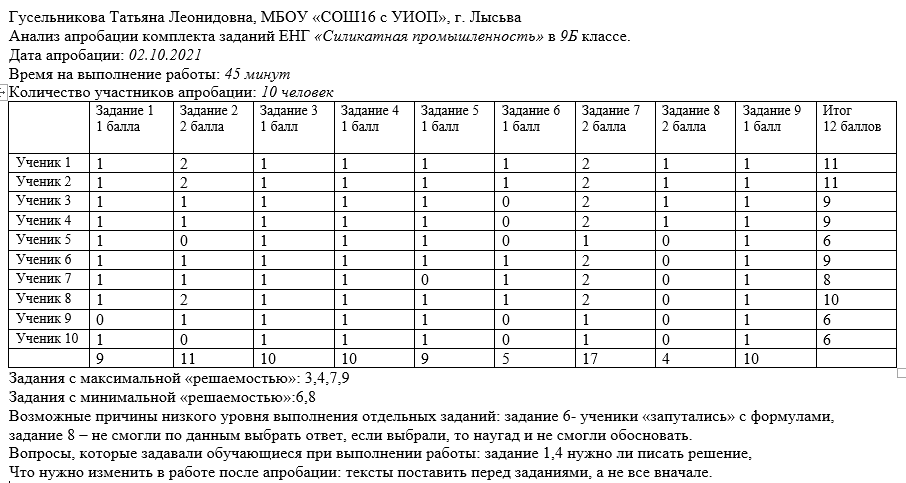 Кроме указанного, автор изменил порядок заданий и даже их количество, т.к. теперь их 7 вместо 9
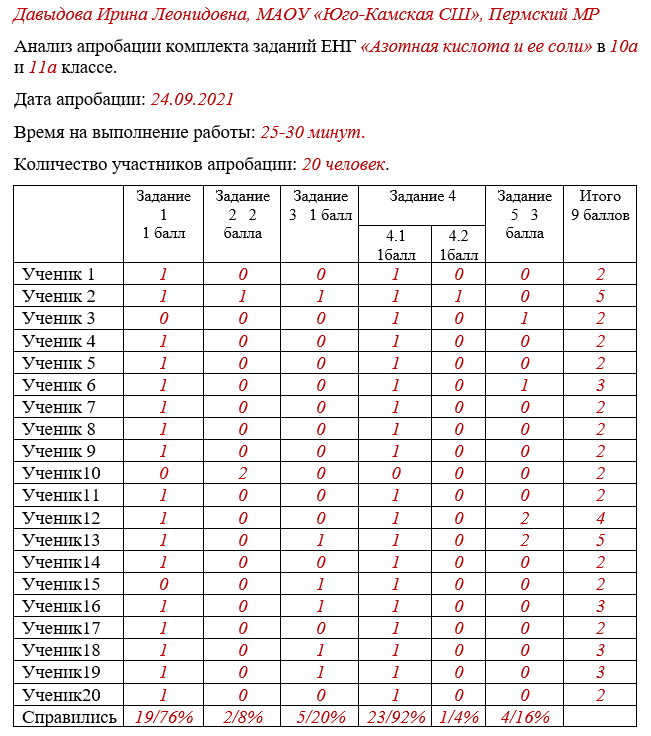 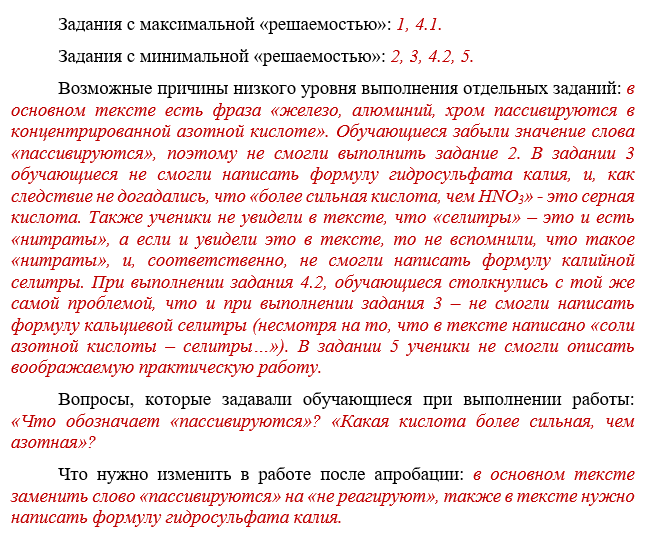 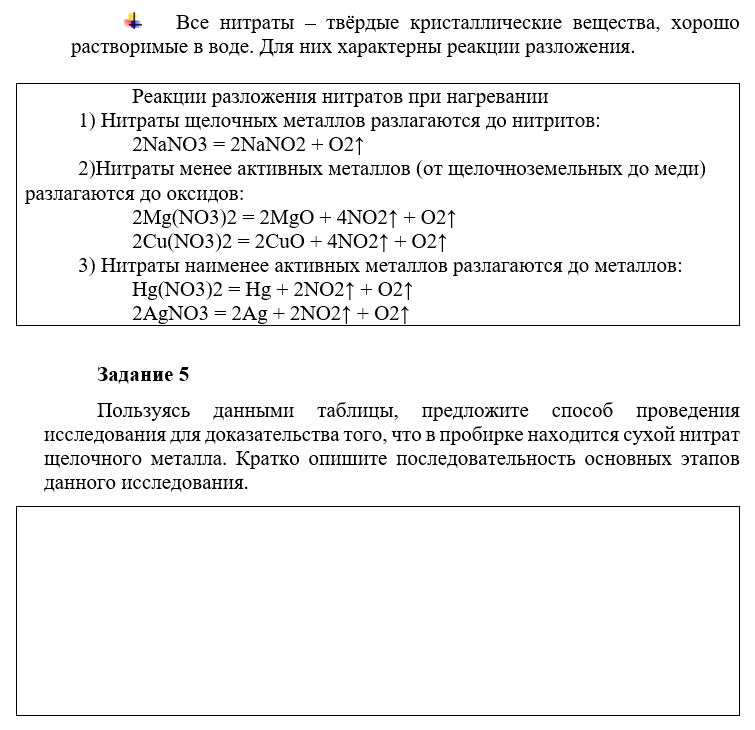 Количество баллов за ответ можно оставить указанным, но элементы ответа, возможно, следует изменить (3 элемент уже входит во 2-й элемент ответа)
Индексы поправить!
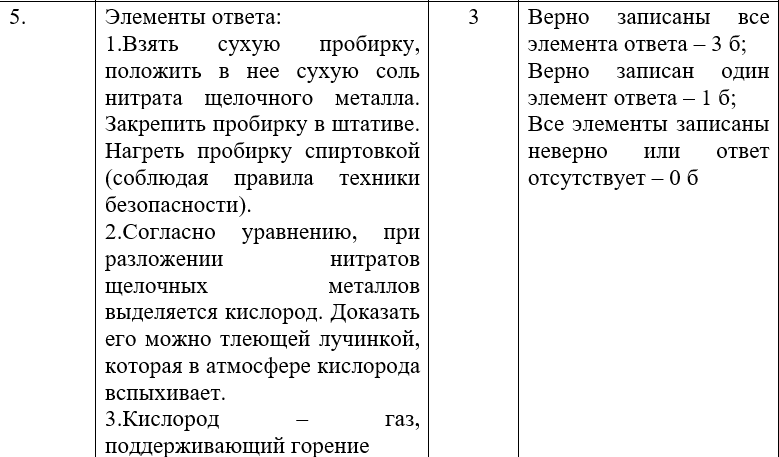 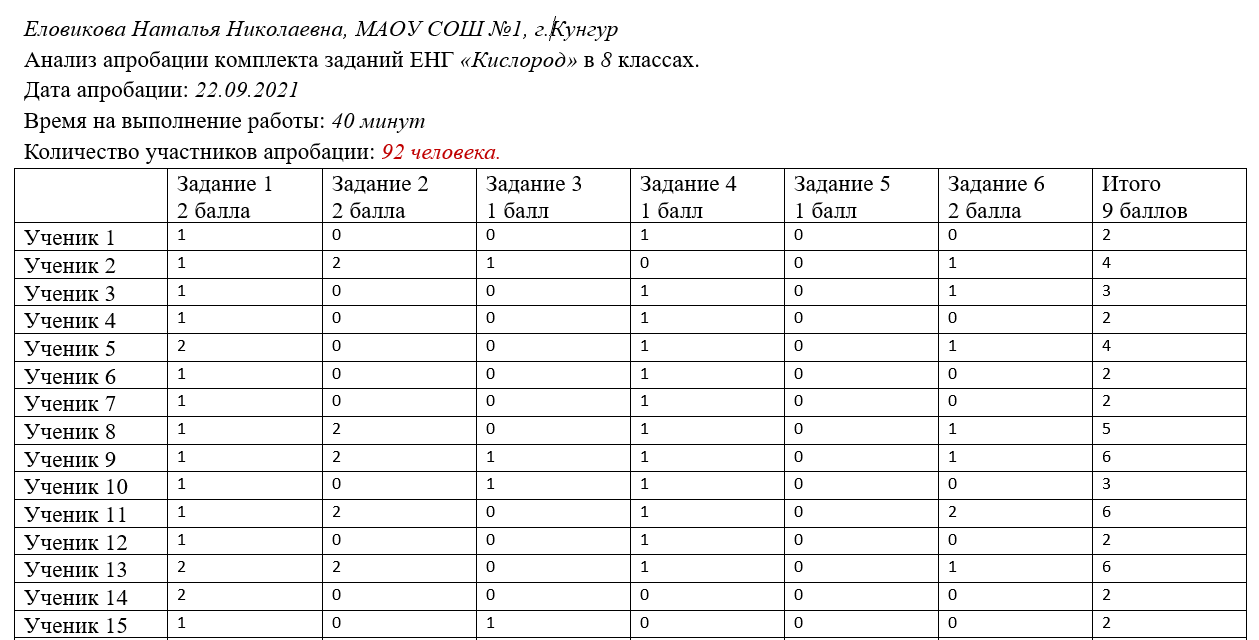 Вот это размах!
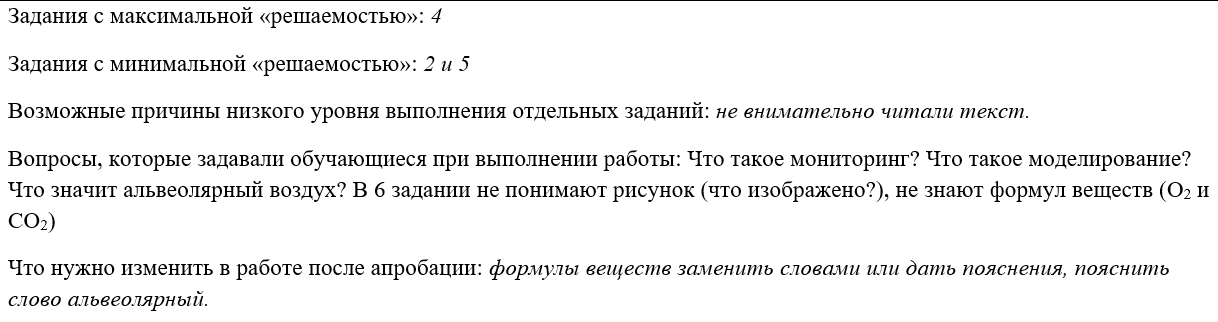 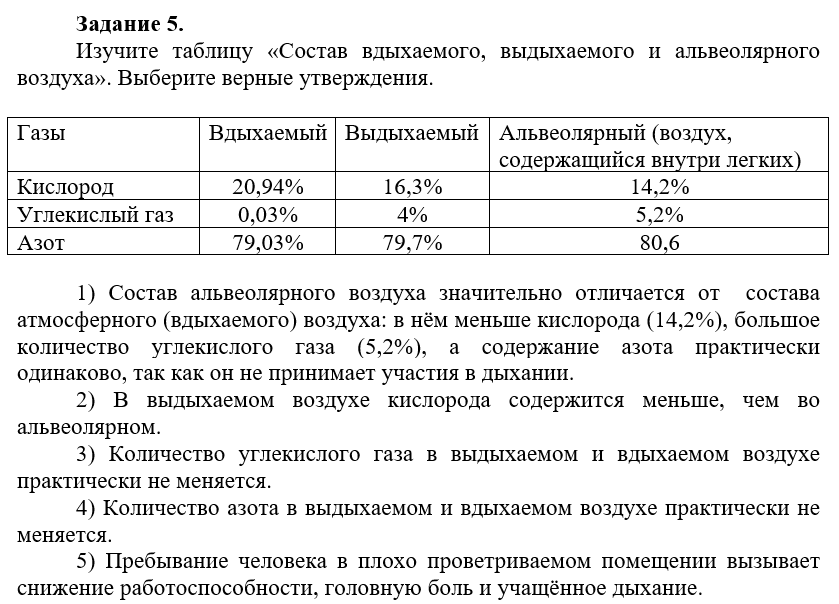 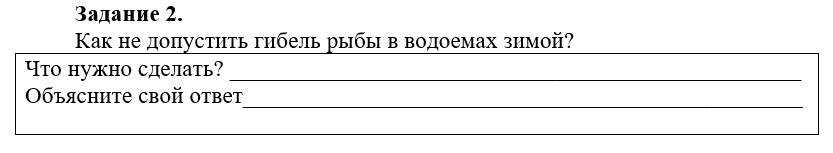 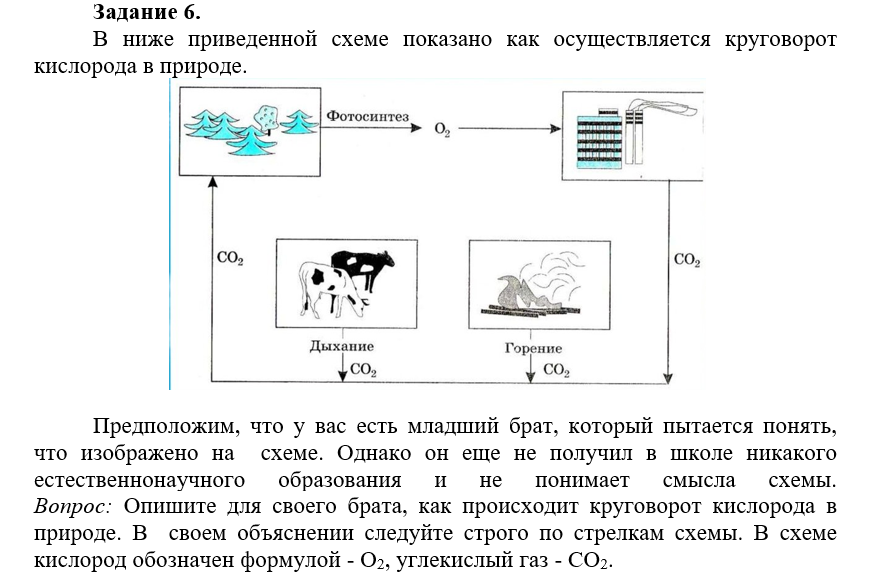 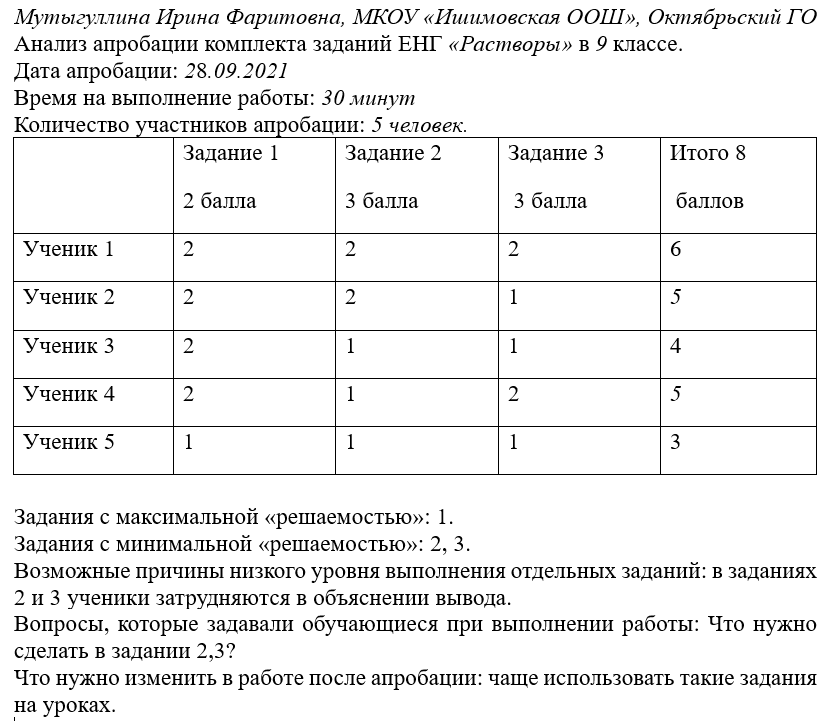 На всякий случай указать оба названия в начале: «узамбарской фиалки (сенполии)»
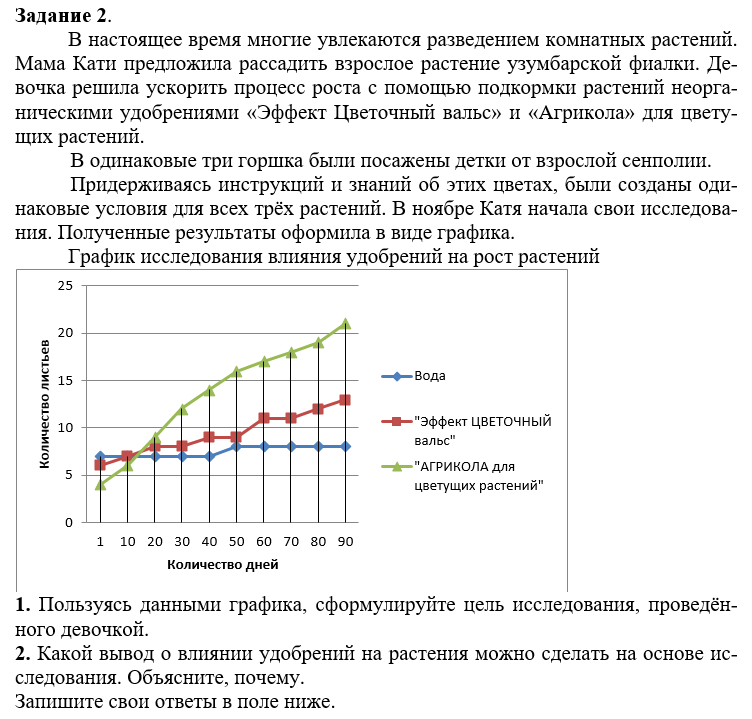 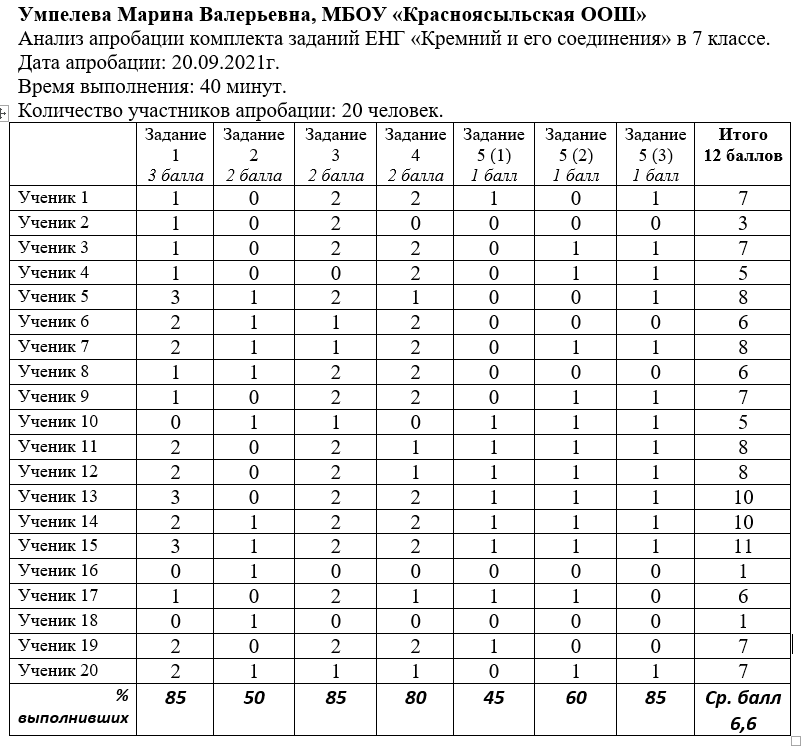 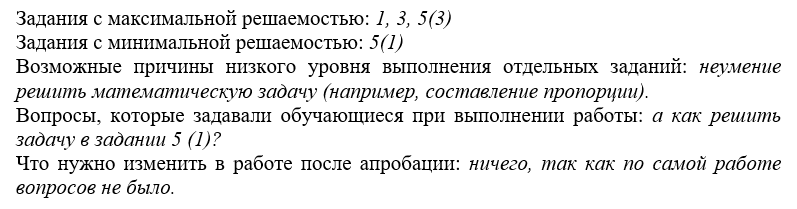 Интересные и развивающие задания! 
Мы их почему-то пропустили раньше))
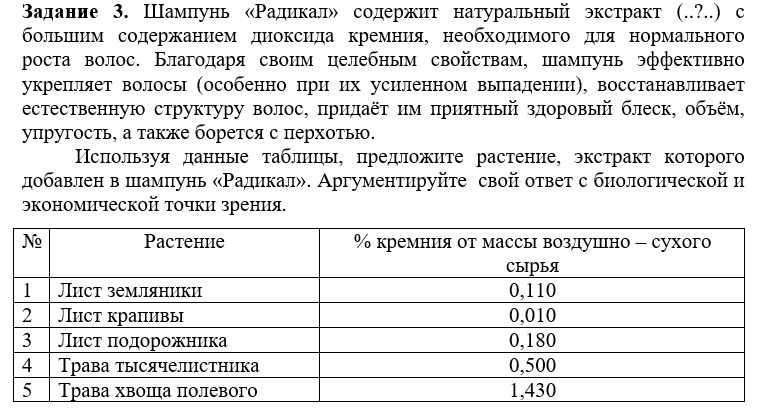 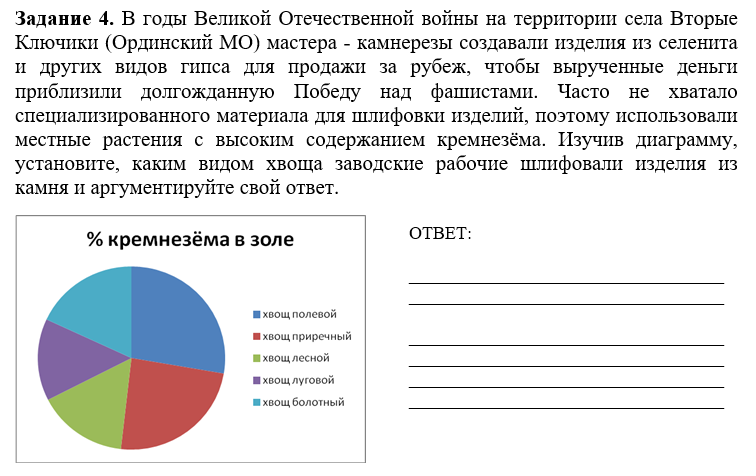 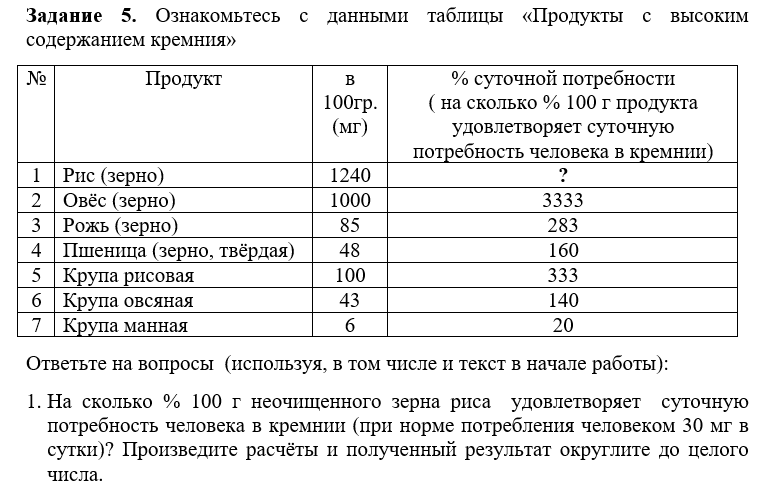 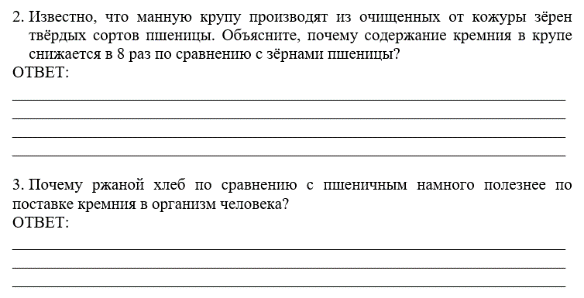 Отличное использование регионального компонента.
? Могут быть сложности при использовании печатной ч-б формы заданий (цвета диаграммы)
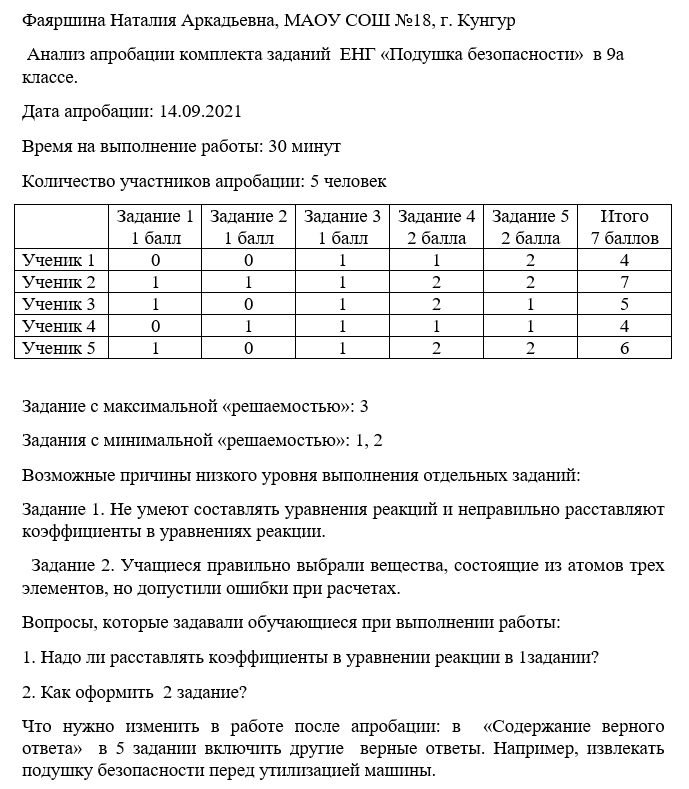 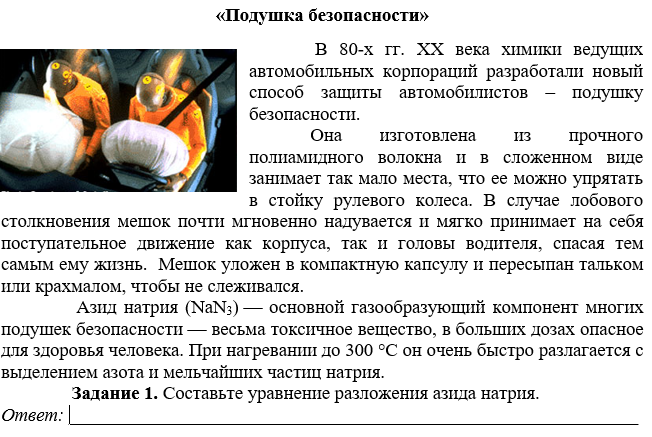 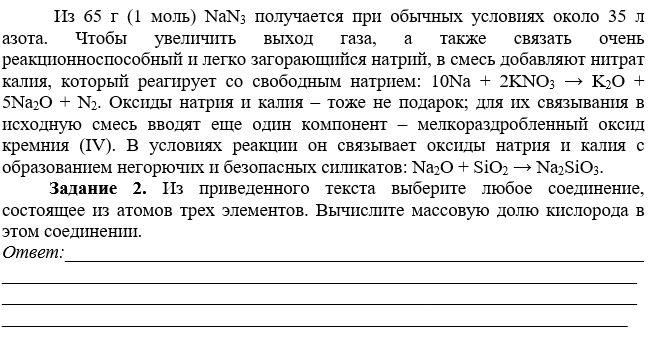 М.б., прямо указать: «приведите расчеты»?
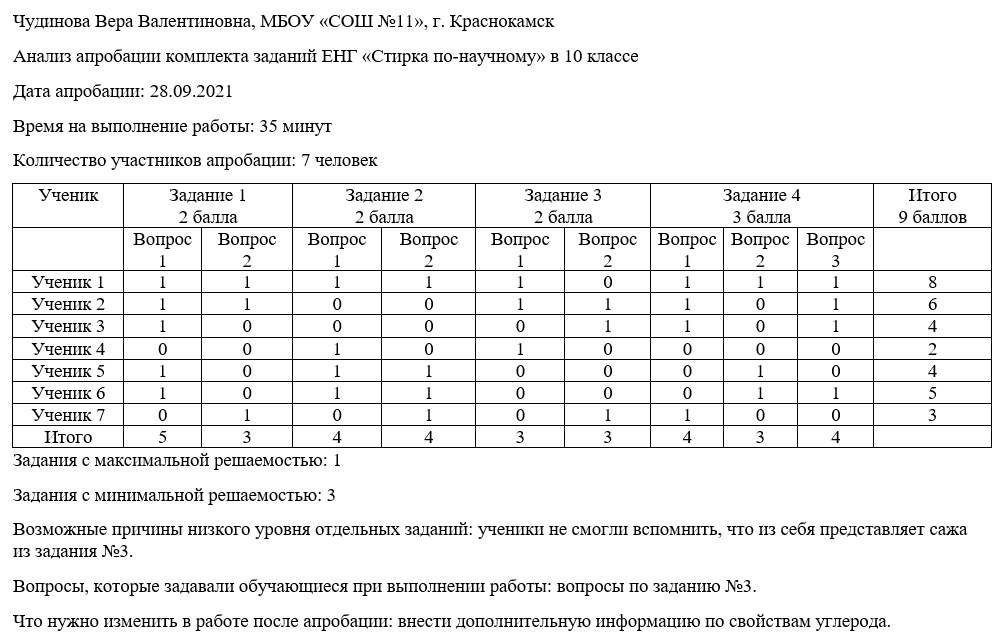 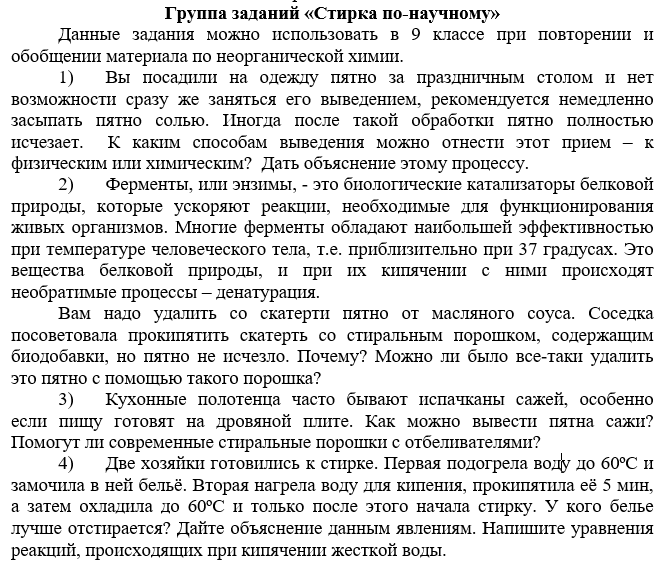 Благодарим автора за внимательное отношение к нашим предложениям по работе и внесение в нее изменений
Теперь мы можем быть уверены, что ответы на вопросы показывают у школьников не только «знает/не знает», но и их компетенции при работе с текстами естественнонаучного содержания!
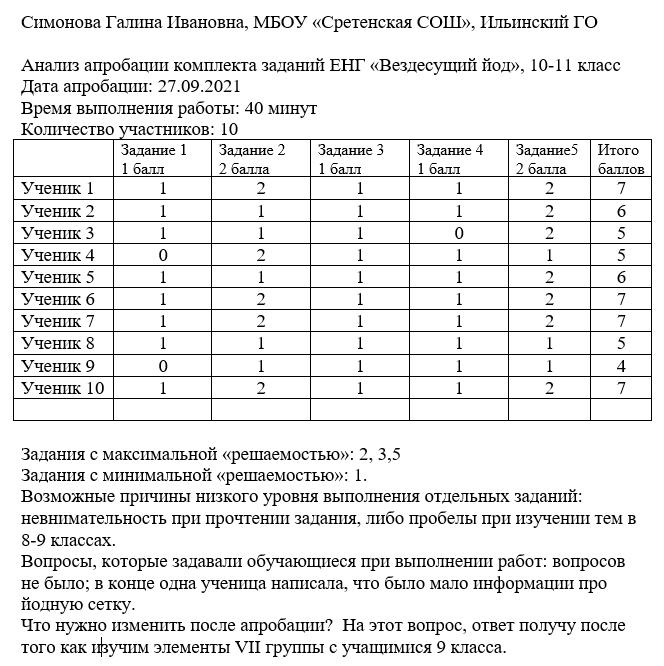 Довольно неплохие результаты школьников. 

Большая часть заданий все-таки носит сугубо предметный характер → Ваши ученики ориентируются в предмете ☺.


ПРЕДЛОЖЕНИЕ: С точки зрения проверки и формирования компетенций ЕНГ более выгодна группа заданий «Поваренная соль»
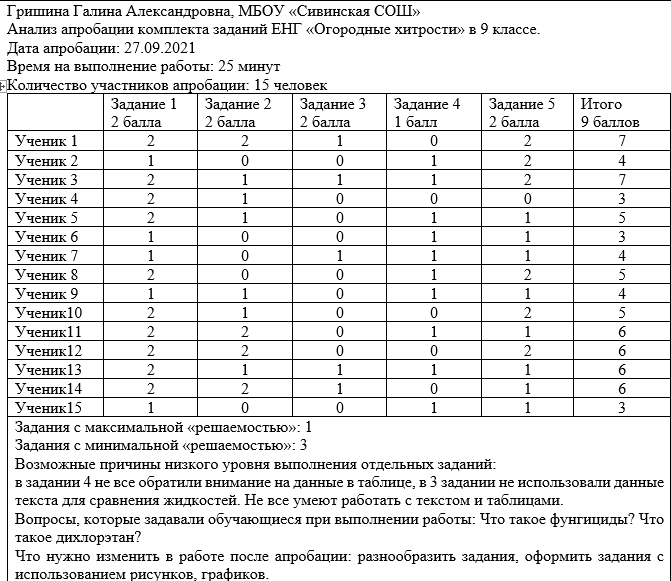 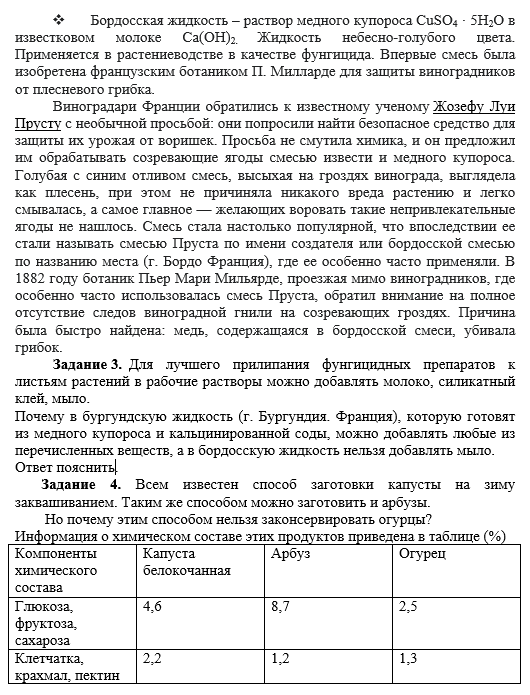 Золотые слова ☺
Нужно подумать над структурой текста перед заданием 3 и самой формулировкой вопроса. Возможно, есть смысл добавить текст перед заданием 4
О региональной конференции 
по проекту и сертификатах
Конференция состоится в режиме онлайн 25.11.21, во второй половине дня. 
Ссылки для регистрации на предметные секции будут отправлены после 15 ноября.
Количество выступлений с презентаций опыта – не более 5.
Тематика выступлений:  а) разработка маршрутных листов (групповых или индивидуальных) по подготовке к мониторингам качества химического образования на основе анкетирований и предметных диагностик; б) разработка и апробация системы разноуровневых дидактических заданий к учебной теме/блоку; в) разработка и апробация комплекта заданий для формирования и оценки компетенций ЕНГ у обучающихся.
Заявки на выступление принимаются руководителем группы по электронной почте до 25 октября 2021 г. (+ предложение  обобщить опыт будет отправлено нескольким участникам группы на их личную электронную почту).
Сертификаты получат: а) выступившие на конференции – за обобщение опыта; б) участники группы, разработавшие и апробировавшие комплект заданий ЕНГ, – за результативное участие в проекте с указанием разработанного продукта.
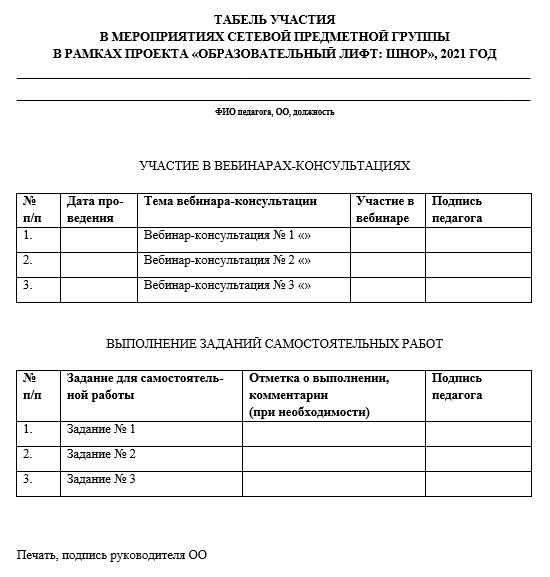 Об отчетности участников группы 
по деятельности 
в проекте
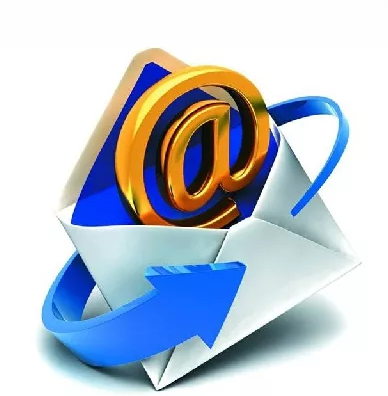 Жду заявок/предложений по темам выступлений на конференции 
до 25 октября 2021 г.
marklin72@mail.ru